Force Policy and Procedure Update
Hampshire & Isle of Wight Constabulary
February 2024
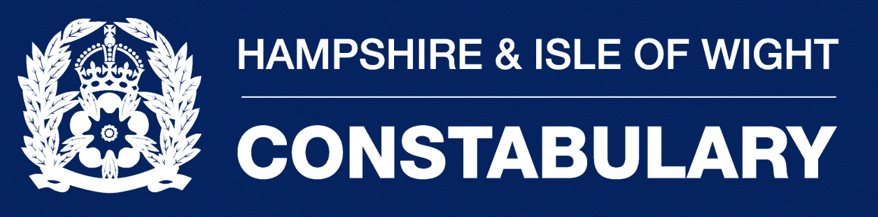 226
FORCE POLICIES AND PROCEDURES
Force Policies & Procedures
12
OVERDUE 5%
12 High / 0 Med / 0 Low
13
WILL BE OVERDUE IN THE NEXT 3 MONTHS (January 2023 – April 2024)
Oldest one overdue – 15/09/2023 (Disclosure Of Unused Material)
Makes up 25% of our overdue FPPs
Oldest one overdue – 17/03/2023 (Uniform & Standards of Dress)
Makes up 17% of our overdue FPPs
Oldest one overdue – 10/10/2023 (Domestic Abuse)
Makes up 33% of our overdue FPPs
Response & Neighbourhoods
ITD
PVP
PUBLISHED IN THE LAST 3 MONTHS
(November 2023 - January 2024)
31
Oldest one overdue – 17/01/2024 (Intel)
Makes up 17% of our  overdue FPPs
Oldest one overdue – 26/10/2023 (Child Abuse Investigation - CRU Grading Procedure)
Makes up 8% of our  overdue FPPs
Investigations
DCC
4
3
2
2
1
Force Policies & Procedures
Risk Assessment
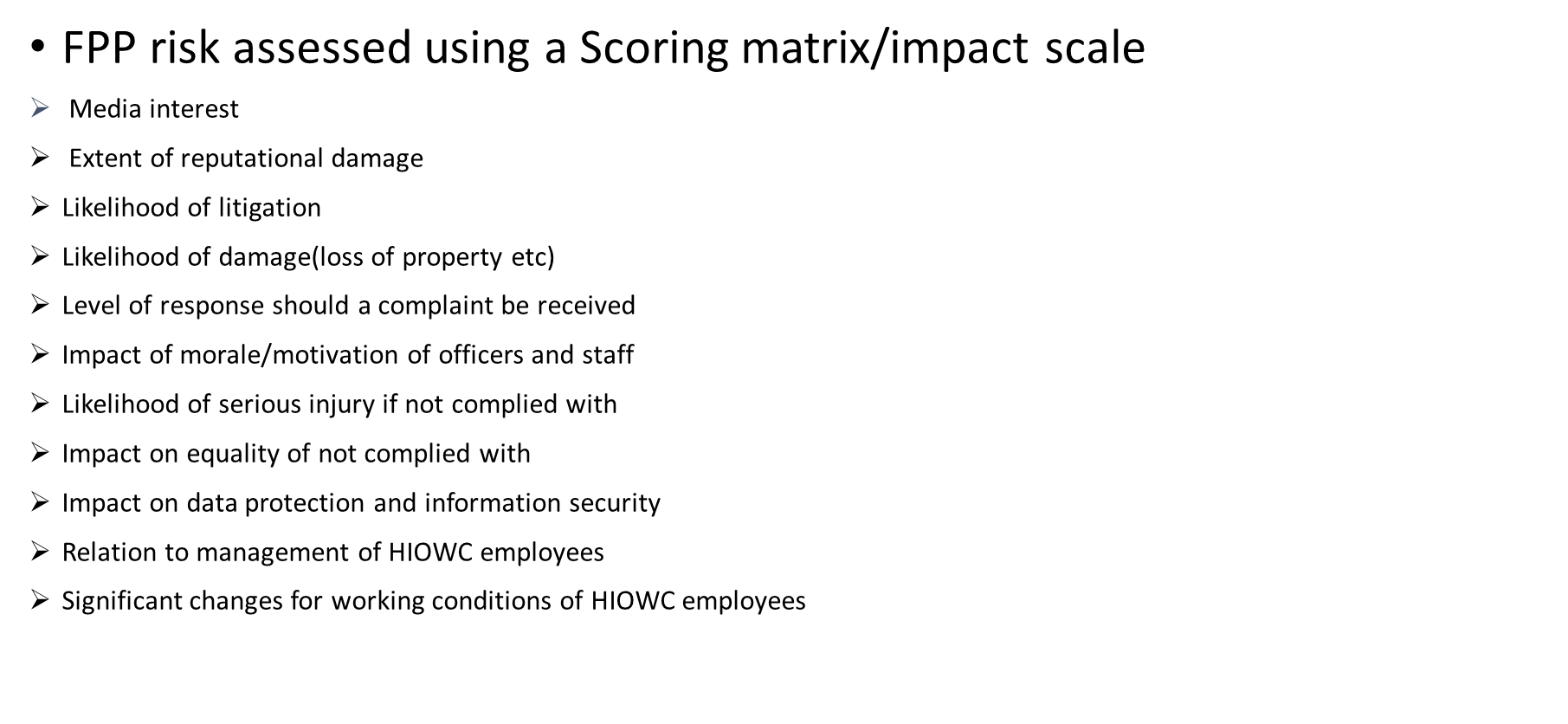